INFORMATION FOR CATECHISTS
January 2018
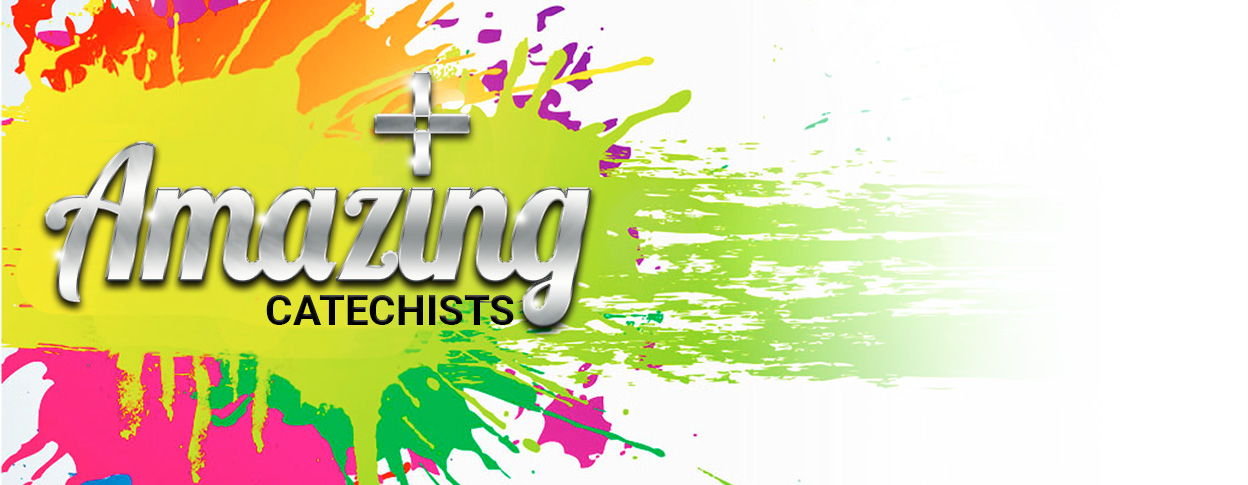 CHILD  PROTECTION  IS  EVERYONE’S  BUSINESS
As adults we all have a responsibility to care for  children and young people and to protect them from  all forms of harm, as well as to positively promote  their wellbeing.

We are committed to the safety  and well-being of all students and the protection of  students from harm and abuse.
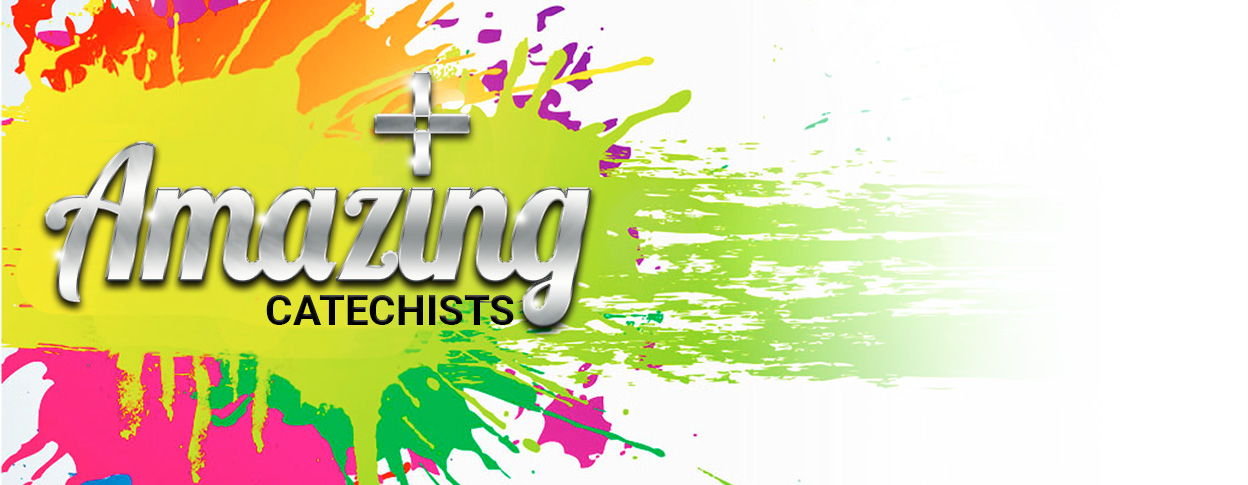 THE  VOLUNTEER’S  ROLE  IN  THE  SCHOOL
As a volunteer you play a significant role in the work of  the school, form a valuable part of the school  community, and assist in providing the optimal  learning environment for students.

This presentation outlines your responsibilities
in the vital area of student protection.
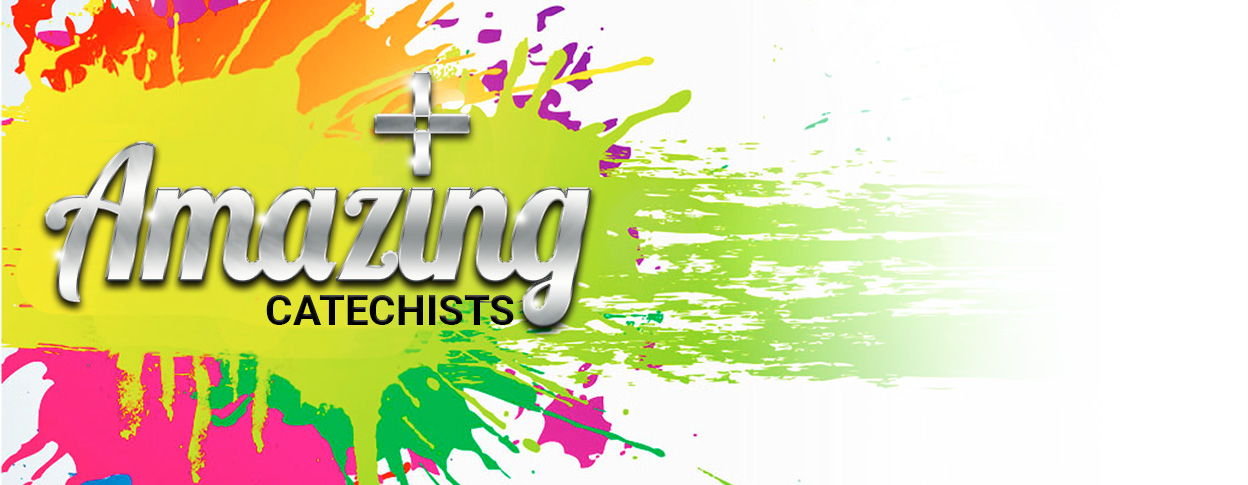 RESPONDING TO ABUSE AND HARM
Step 1 - Recognise  Step 2 - React  Step 3 - Report
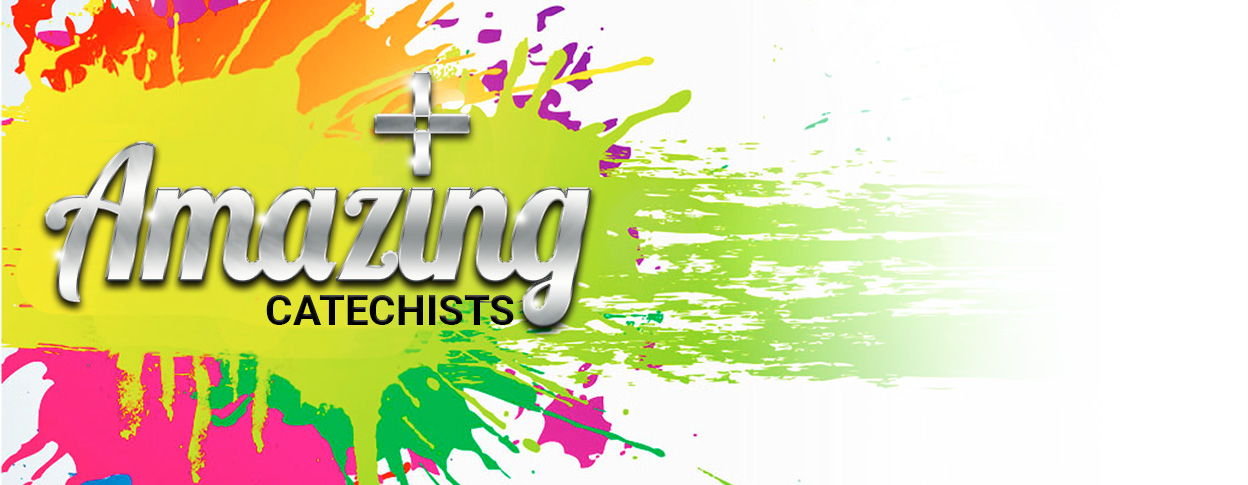 STEP 1
Recognise
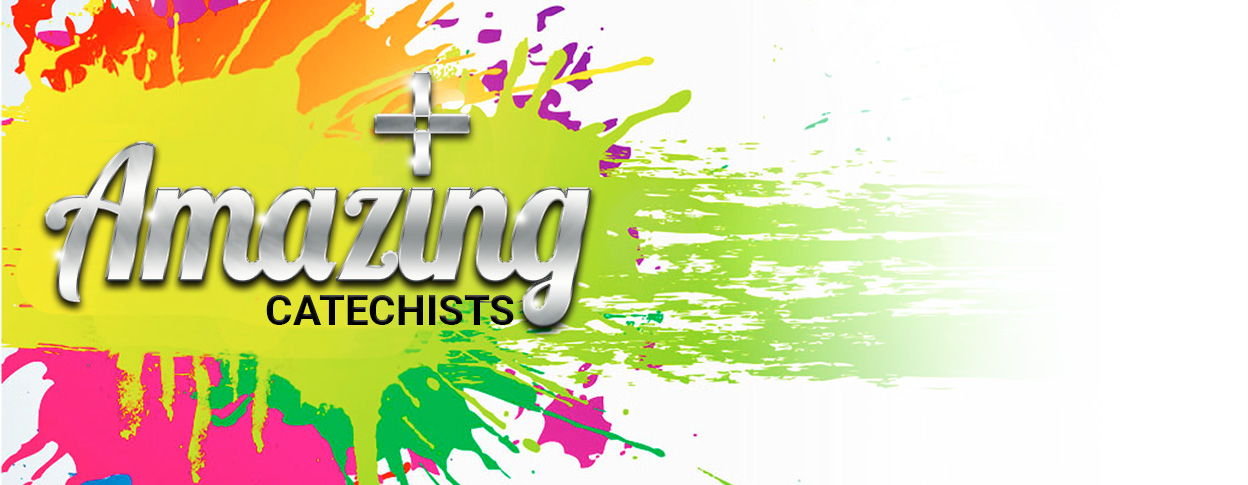 WHAT IS ABUSE?
Child ‘abuse’ is any act, or failure to act, that
leads to the ‘harm’ of a child or young person.

It can be better understood by thinking about  ‘abuse’ as the action and ‘harm’ as the  consequence.
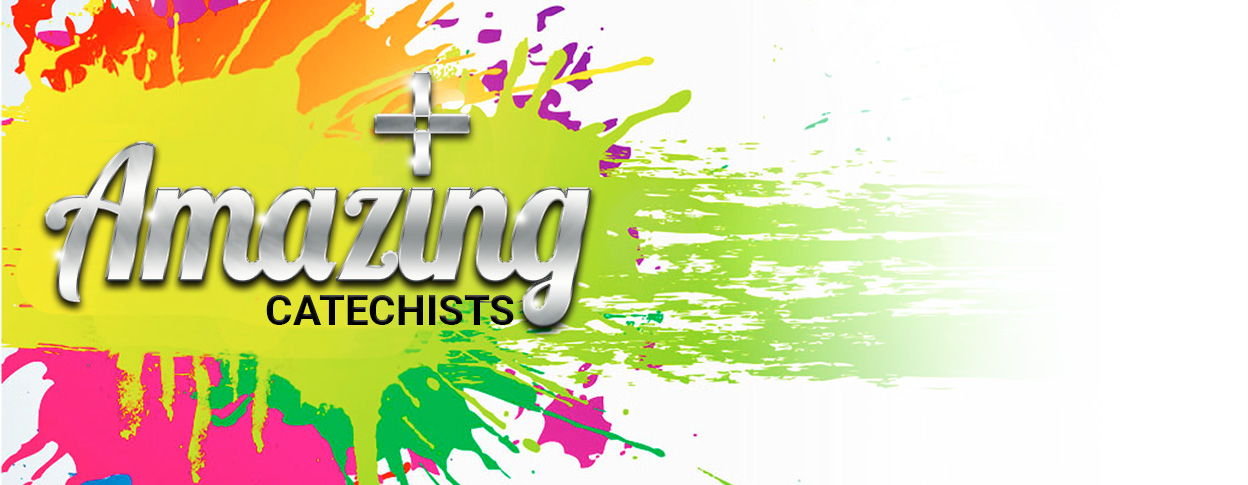 FORMS OF ABUSE
A student may be harmed by:

Sexual	abuse  Physical abuse  Emotional abuse  Neglect or
Domestic and family violence
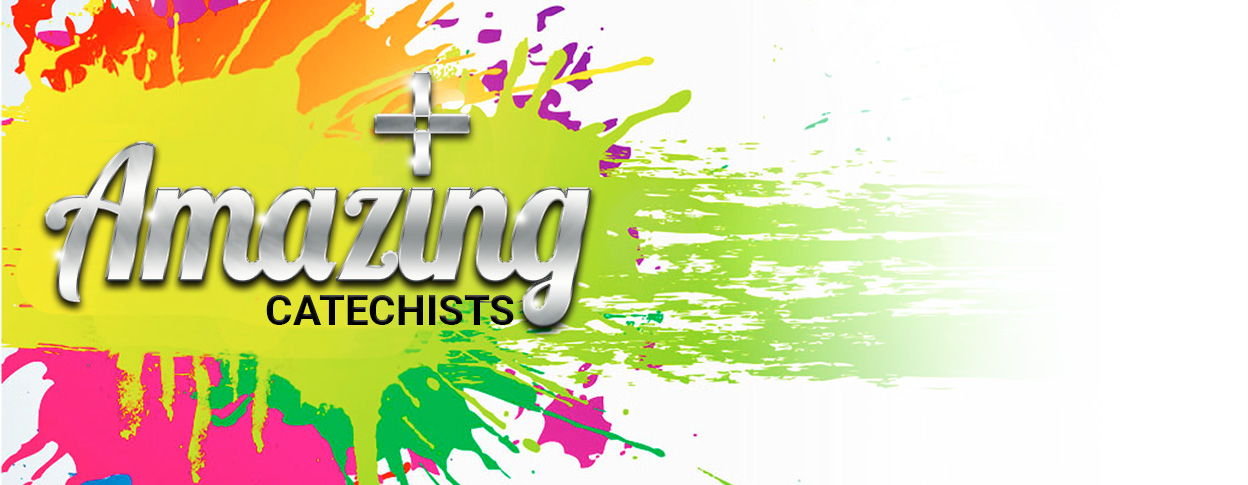 SOURCES OF HARM
Harm may be caused to a student by:
a staff member or volunteer;
another person such as a parent, carer, other  family member or other person in the community  or another student (not enrolled at the school);
another student enrolled at the school or
self-harm.
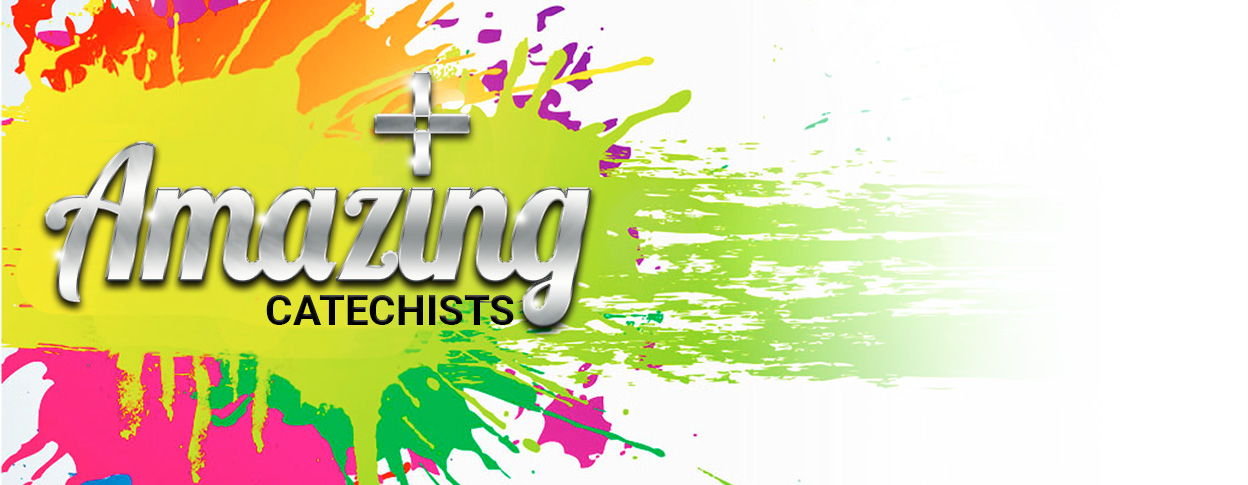 RECOGNISING HARM
You might recognise harm:
if a student reports information of concern about him/herself  or about another person’s behaviour;
another student reports information of concern about a  student or about another person’s behaviour in relation to  that student;
a parent or another person reports information of concern  about a student and/or another person’s behaviour (This  information may come from a relative, friend, acquaintance  of the student, or sometimes could be anonymous) or
through observing a child’s appearance or behaviours.
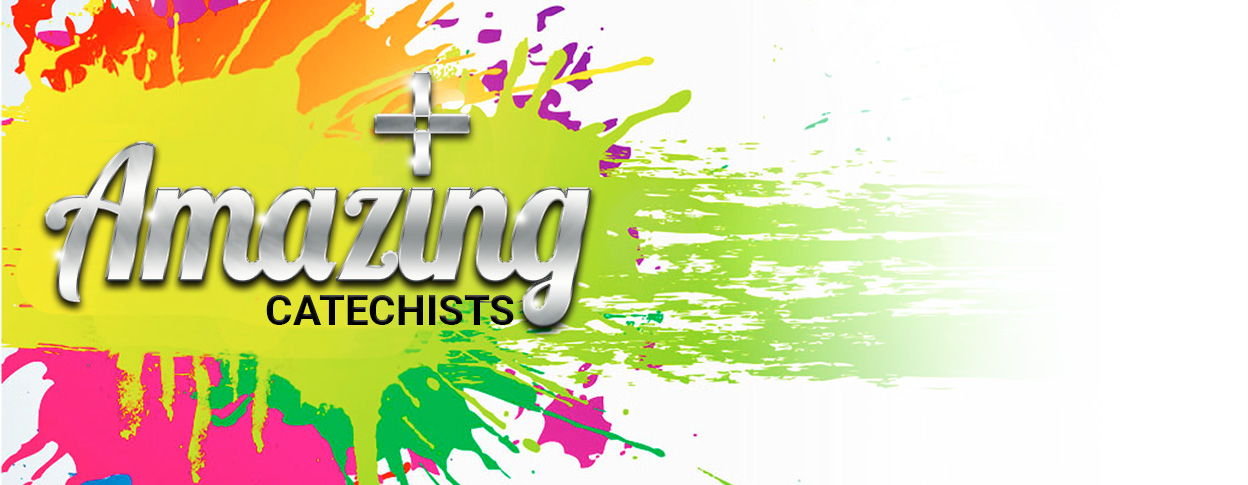 MAINTAINING APPROPRIATE  BOUNDARIES
Maintaining appropriate boundaries with students with whom you  work is an important part of your role as a volunteer.

Typically, there are three types of boundaries you need to be mindful  of in working with students:

Physical boundaries - refers to: (a) limitations placed on physical  contact between staff and students and (b) respect for and  response to the physical needs of students.

Emotional boundaries - refers to respecting the emotional needs
and well-being of students.

Behavioural boundaries - refers to respecting the rules of the  school.
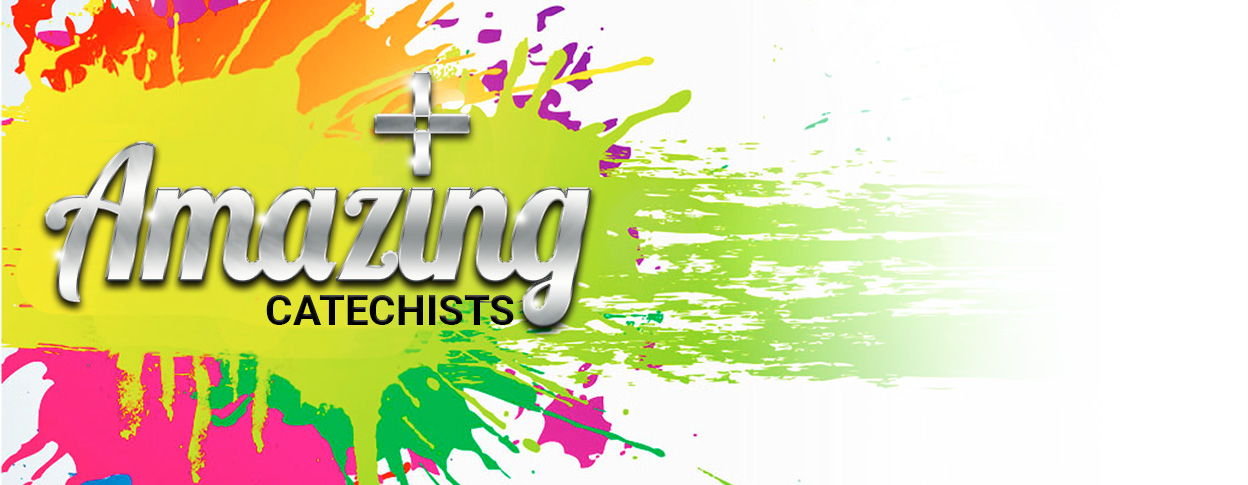 EXAMPLES OF BEHAVIOURS THAT MAY  CAUSE CONCERN
Examples of physical boundary violations include:
making inappropriate physical contact by pushing,  pulling or grabbing; or
refusing to respond to biological necessities.
Physical boundaries
Examples of emotional boundary violations include:
Emotional boundaries
making embarrassing or humiliating comments about  a student or their family
using intimidating behaviour or language
Examples of behaviour boundary violation include:
Behavioural boundaries
supplying tobacco, alcohol or illicit drugs to a student
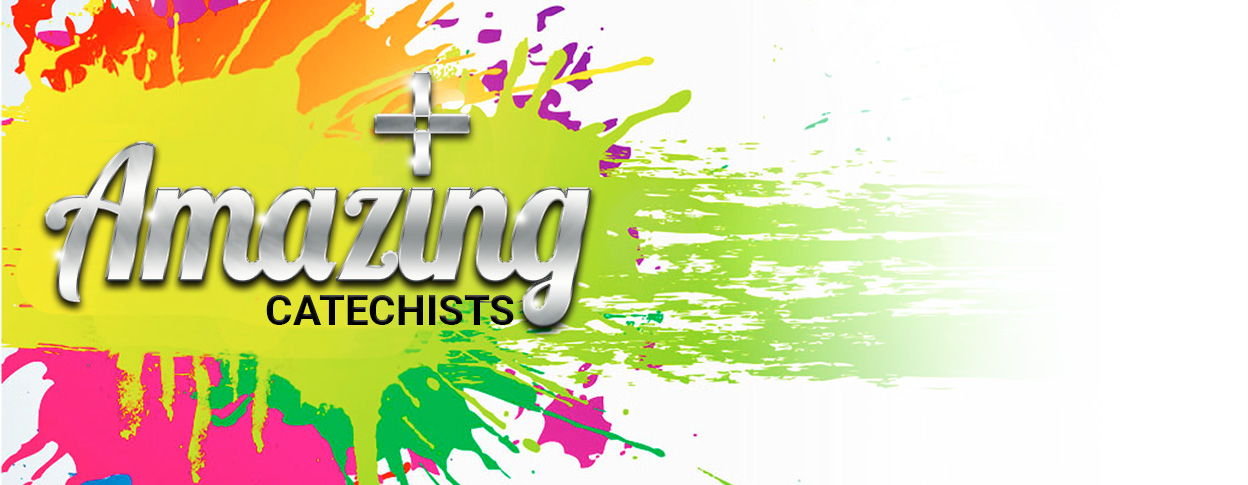 STEP 2
React
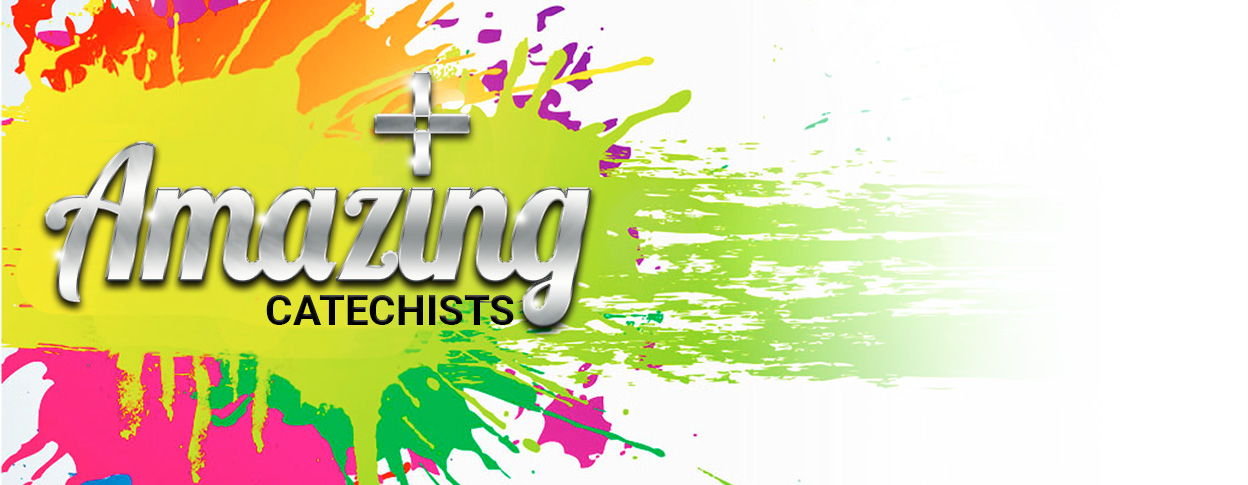 WHAT  IF A  STUDENT  TELLS Y OU  SOMETHING?
DO:
listen attentively, actively and without judgement
let the child use their own words
respond calmly to the information the student provides
Avoid questioning; if clarification is necessary use open-ended  statements such as, ‘Tell me more about that.’
reassure the student that they have done the right thing e.g. ‘I  am pleased you have told me these things’
reassure them they are not to blame for the behaviours of  others
provide pastoral support to the student and be aware of the  privacy issues involved
be honest about your responsibility for taking action
pass the information onto the Principal or the school’s  nominated Student Protection Contact immediately
make detailed notes
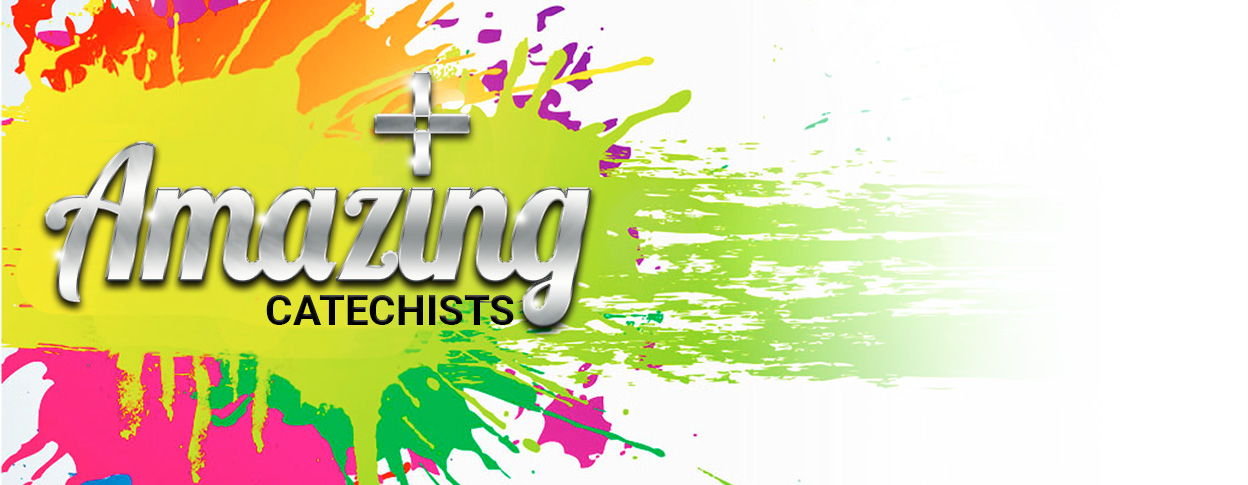 WHAT IF A STUDENT TELLS YOU SOMETHING?
DO NOT:
react emotionally or accuse
seek any more information than is absolutely necessary
ask leading or probing questions or put words in the
student’s mouth
make promises that you cannot keep – particularly about  not telling others such as the Principal or another Student  Protection Contact about the information
leave the student alone immediately after a disclosure
discuss the situation with parents, caregivers or others  (other than those designated e.g. Principal, or other  Student Protection Contact)
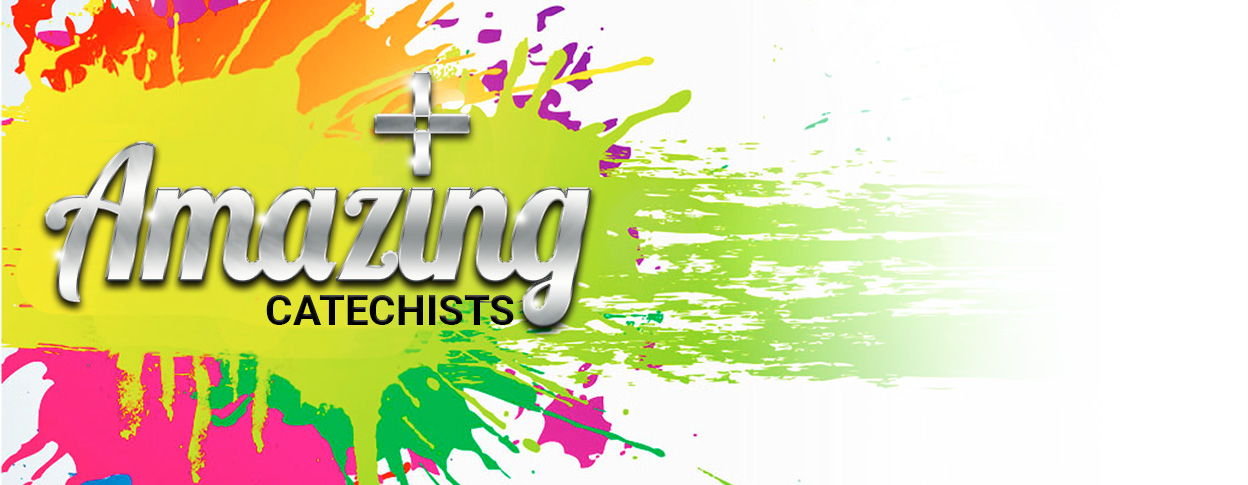 WHAT  IF  A  STUDENT  TELLS  ME  SOMETHING?
REMEMBER

It is very important to maintain confidentiality
for the protection of all involved.
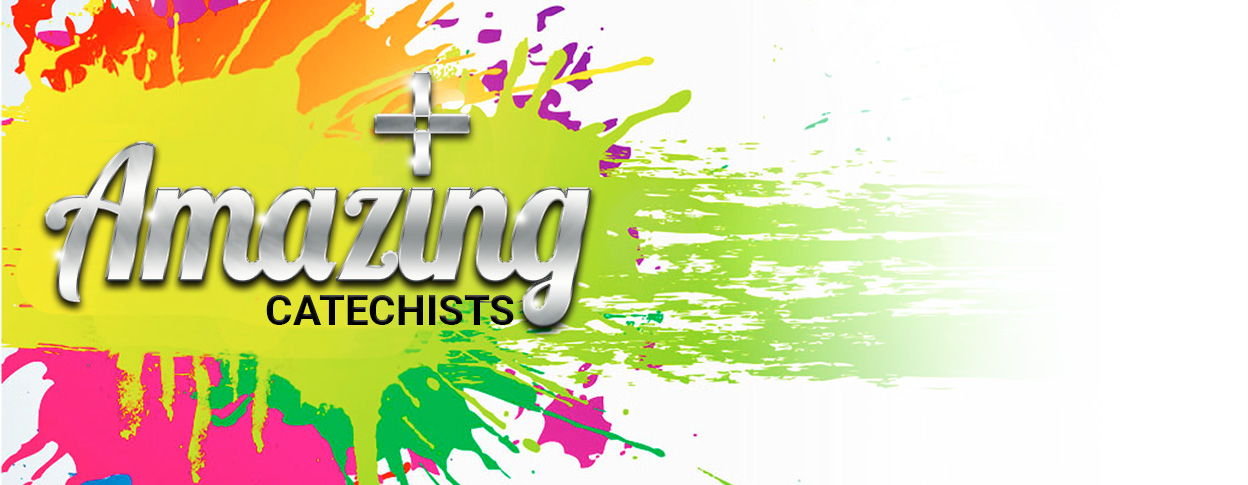 STEP 3
Report
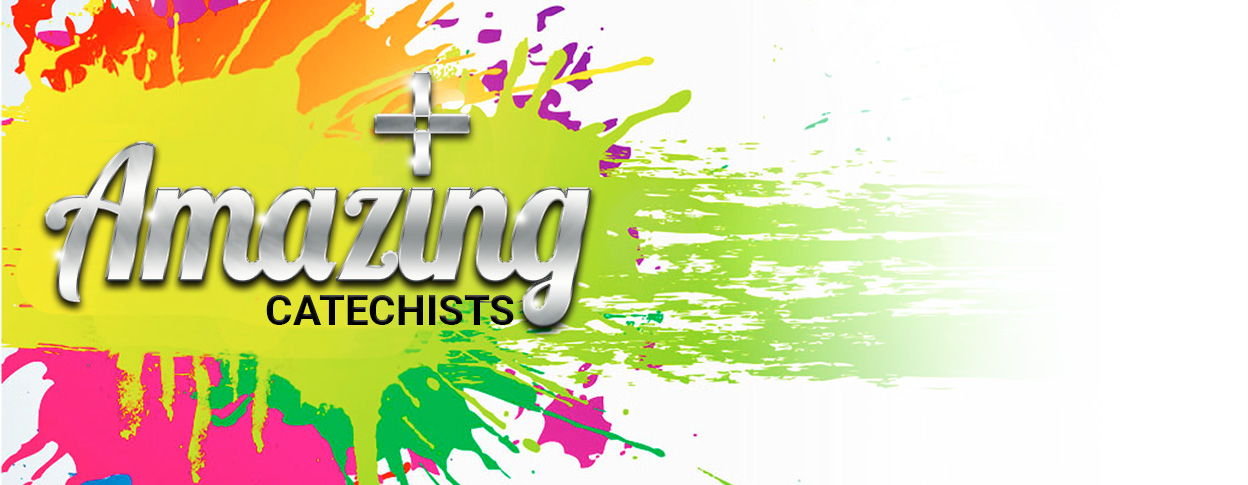 WHO  DO  YOU  MAKE  A  REPORT  TO?
If you need to make a report you should report to  either the teacher in whose class you are volunteering,  the school Principal or the school’s other Student  Protection Contact.
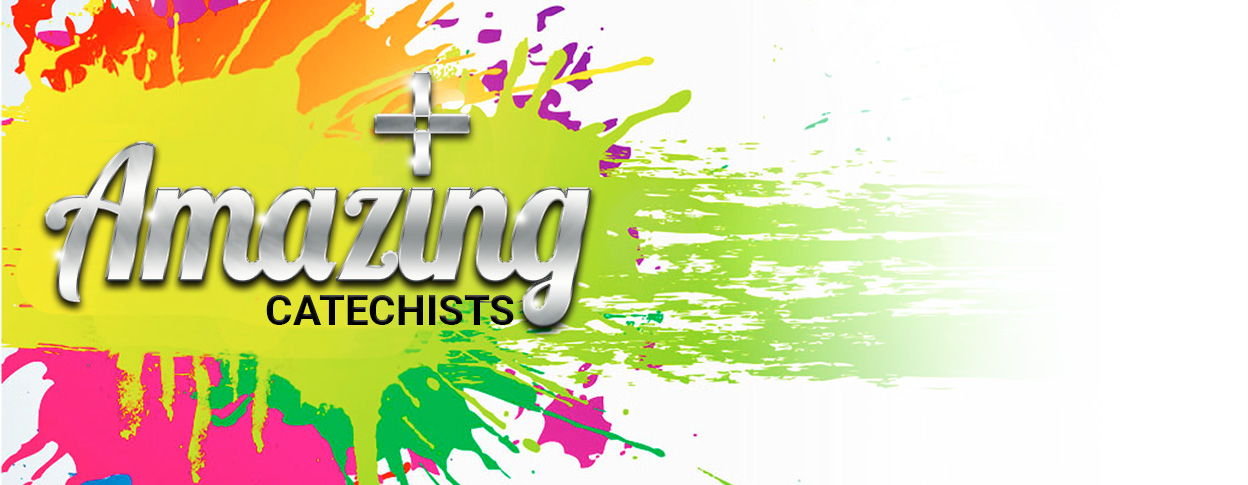 WHAT  HAPPENS  NEXT?
Classroom Teacher notifies Principal.
Once you have reported the suspected harm of a  student, to the Classroom Teacher or the Principal, they will do whatever is necessary to make sure the  student is safe. Also, notify your SRE Coordinator
NSW
Classroom teacher/Principaland SRE Coordinator
SRE Teacher
CCD Coordinator
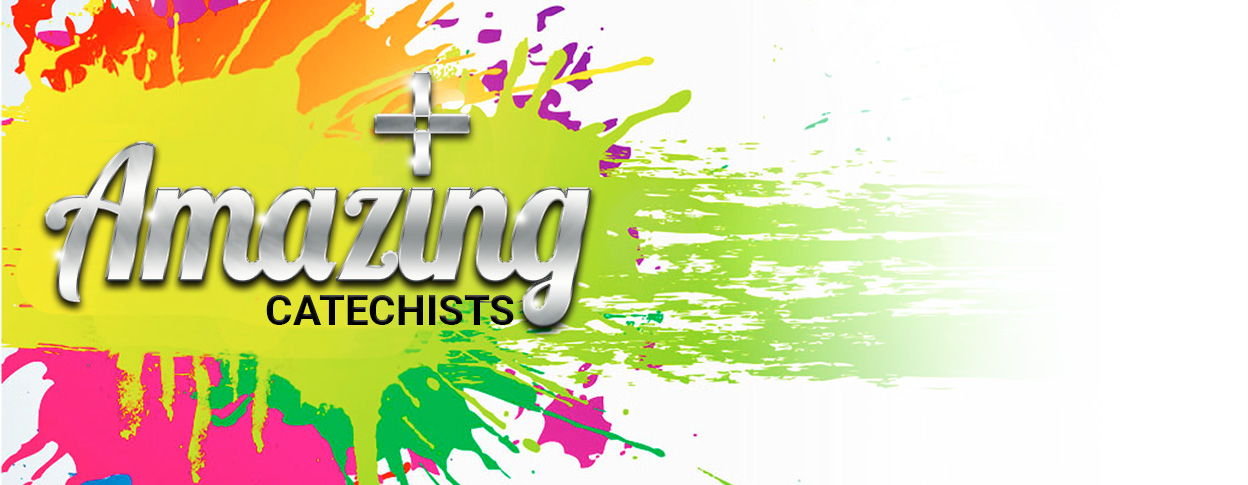 WHAT  HAPPENS  NEXT?
IPSS
Once you have reported the suspected harm of a  student, to your coordinator or Parish Priest, they will do whatever is necessary to make sure the  student is safe. 
ACT
Parish Priest/SRE Coordinator
SRE Teacher
CCD Coordinator
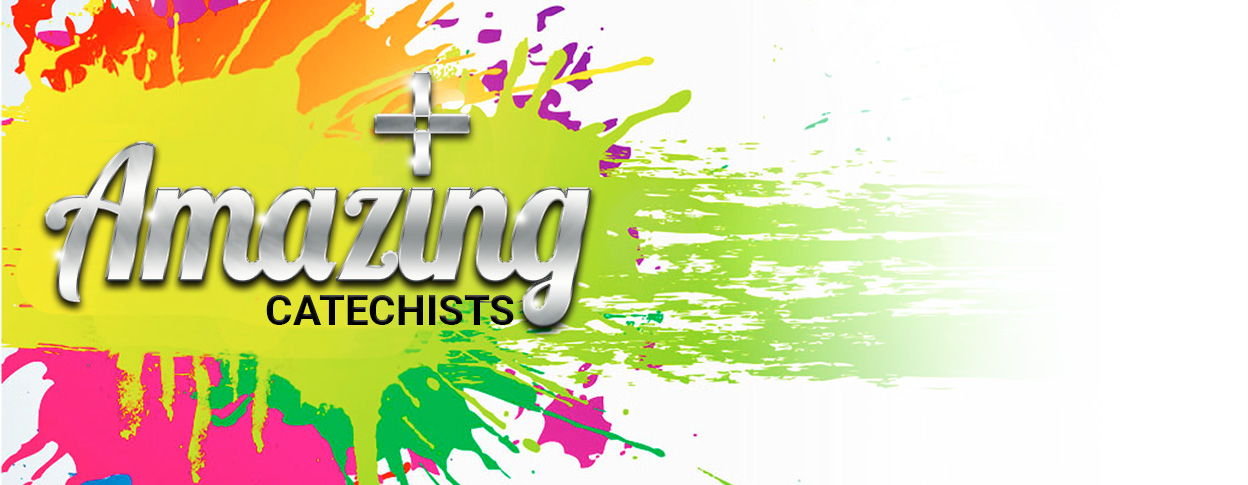 YOUR SAFETY AND WELL BEING
The Occupational Health & Safety Act, 2000, (Section 8) states:

	1.an employer must ensure the health, safety and welfare at work of all the employees of the employer. 

	2. an employer must ensure that people (other than employees of the employer) are not exposed to risks to their health or safety arising from the conduct of the employer’s undertaking while they are at the employer’s place of work
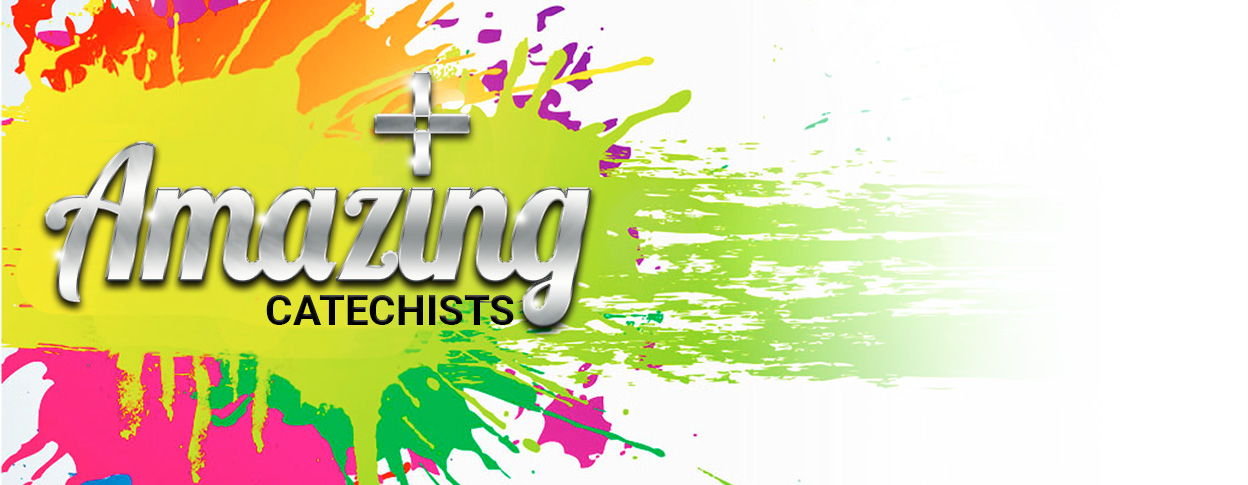 RELEVANT LEGISLATION
Ombudsman’s Act
	
	Children and Young persons (Care and Protection) Act 1998

	Child Protection (prohibited Employment) Act 1998

	Commission for Children and Young Peoples Act

      Working with Vulnerable People (Background    
      Checking)    Act 2011 (WWVP Act)
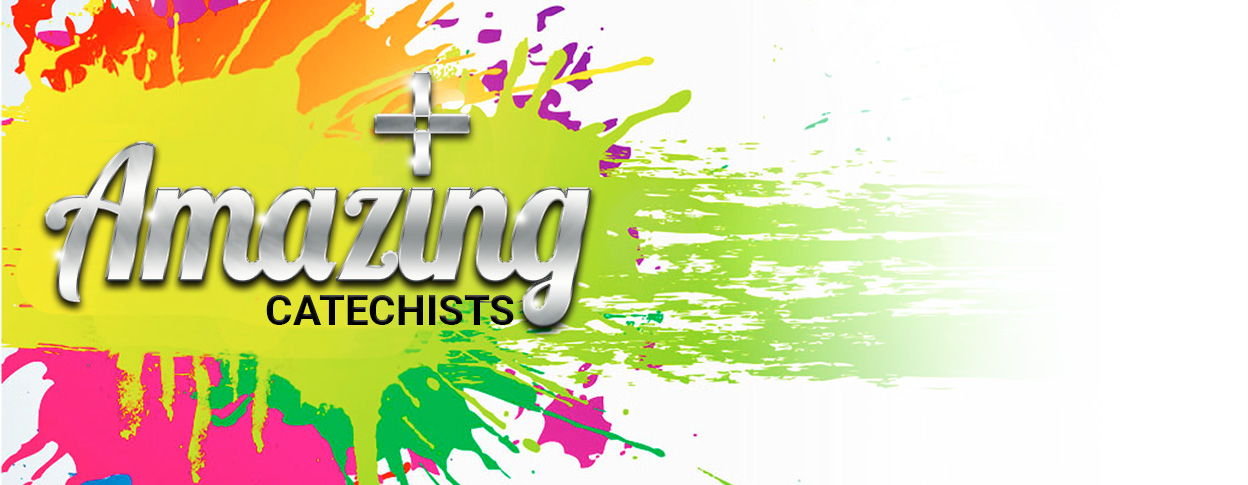 SCENARIOS
Work through the following scenarios  and decide what you may need to do.
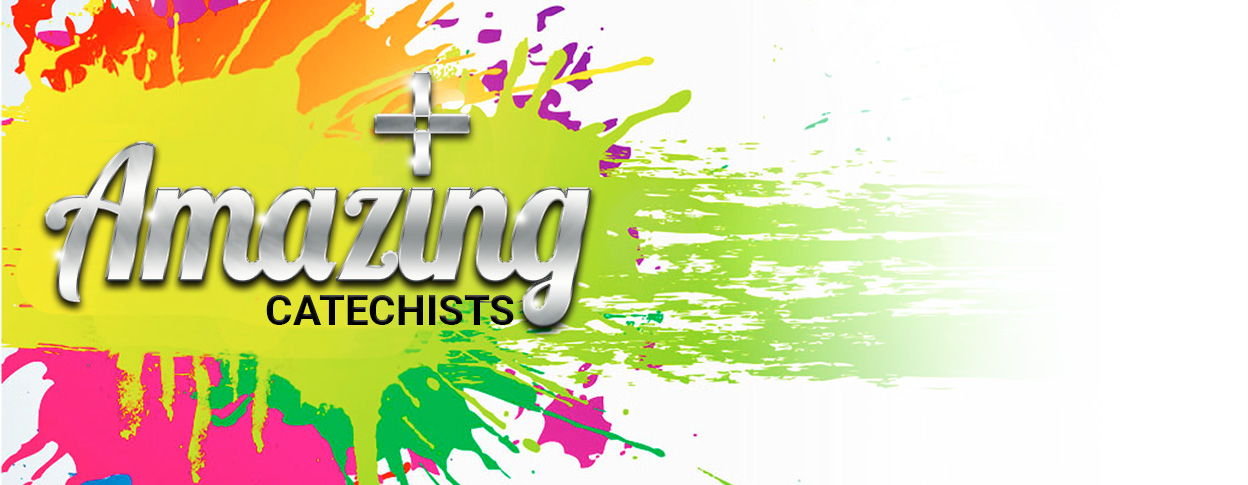 SCENARIO 1
You work as a volunteer in the tuckshop. You notice a  Year 2 girl has a large bruise around her eye and she  tells you that she has been hit by her mother. You  know her mother well.

What do you do?
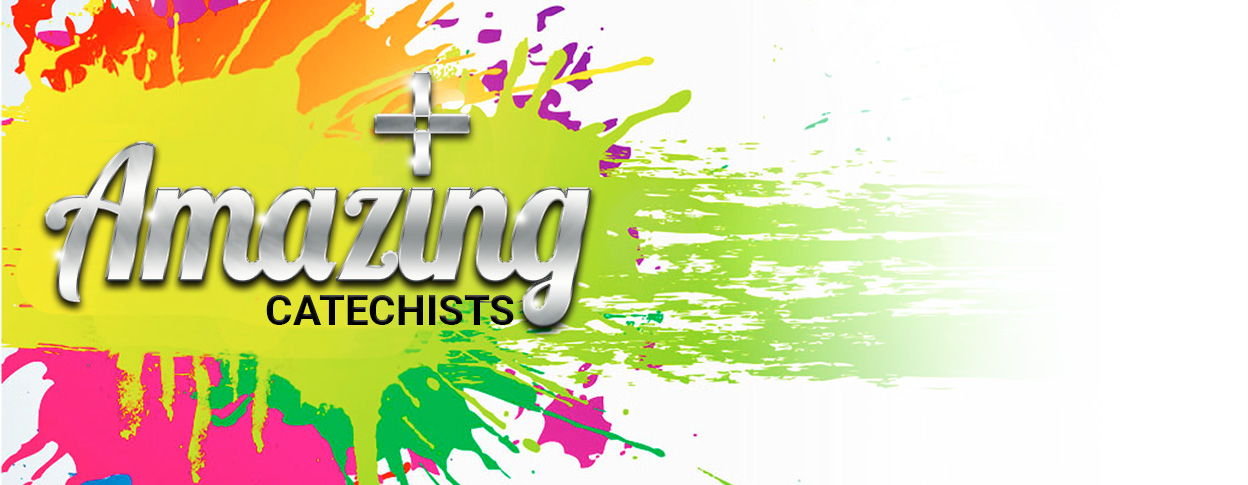 SCENARIO 2
You are a volunteer who assists with helping students  to read. Another volunteer is working nearby with a  student. You observe that the volunteer appears angry,  is raising her voice at the student, and poking the  student on the shoulder. You have worked with this  volunteer all year and usually have morning tea with  her.

What do you do?
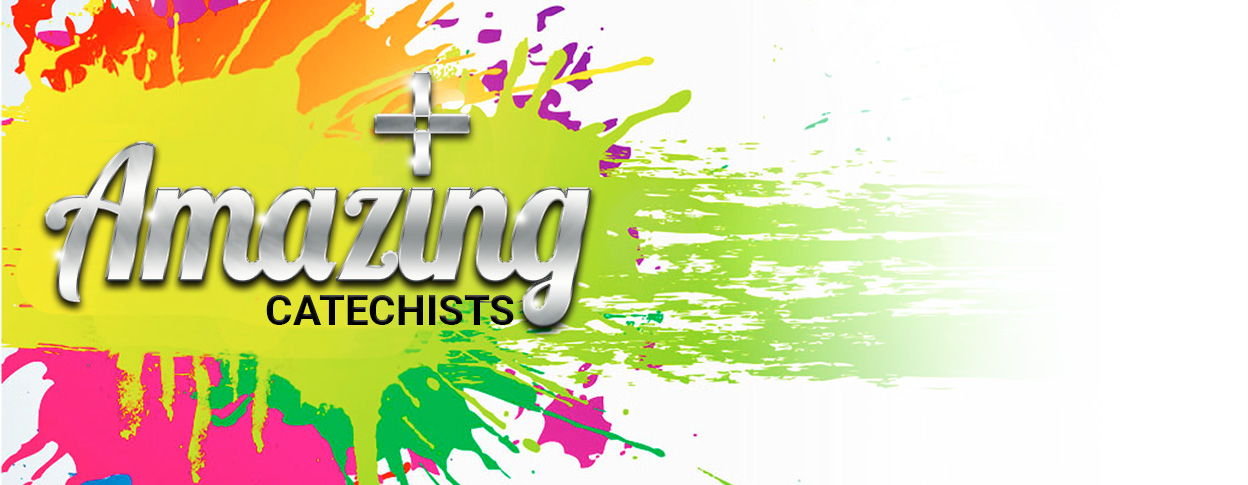 SCENARIO 3
You are a volunteer and assist with the school’s Year 8  netball team. You notice that a female student on the  team, who is your daughter’s best friend, has cuts on  her arms and legs. You discreetly enquire and she tells  you that she did it to herself because she was really  unhappy.

What do you do?
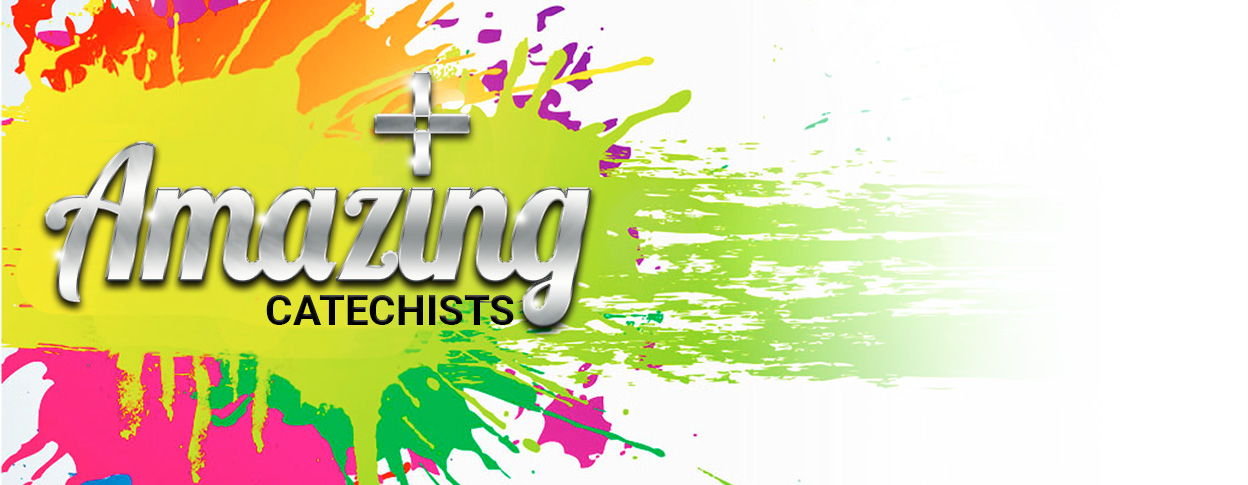 SCENARIO 4
You are a volunteer parent assisting school staff take  the Year 6 class on an excursion. On the bus one of the  Year 6 girls tells you that one of the boys has been  acting in a sexually inappropriate manner at the back  of the bus. The male student is the son of a friend with  whom you socialise regularly.
What do you do?
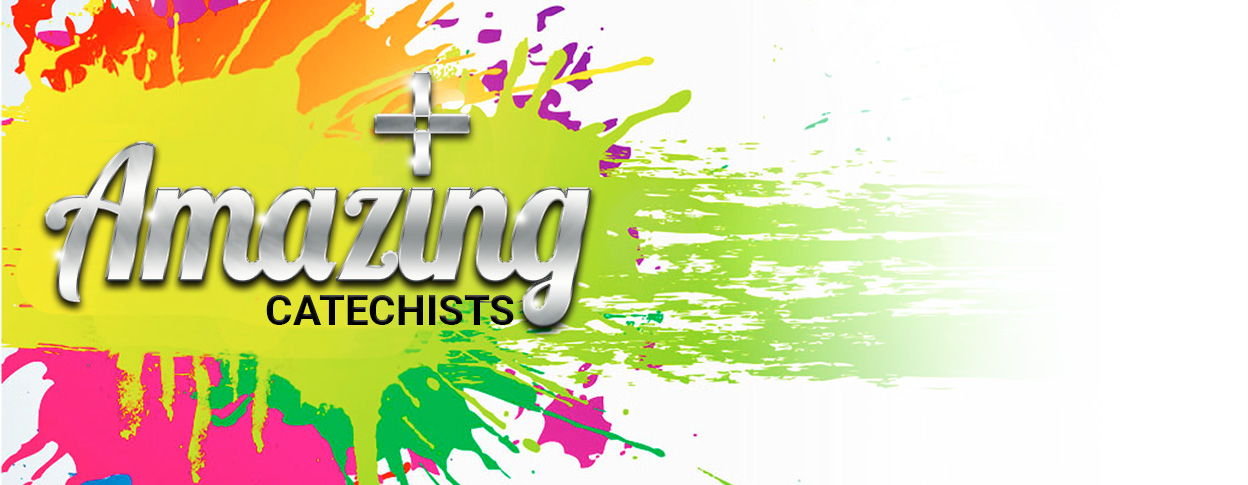 SCENARIO ANSWERS
In each of these situations you should report the  incident to the class teacher, the Principal or your  school’s other Student Protection Contact.

You do not have to be sure that a student has been  harmed to report.
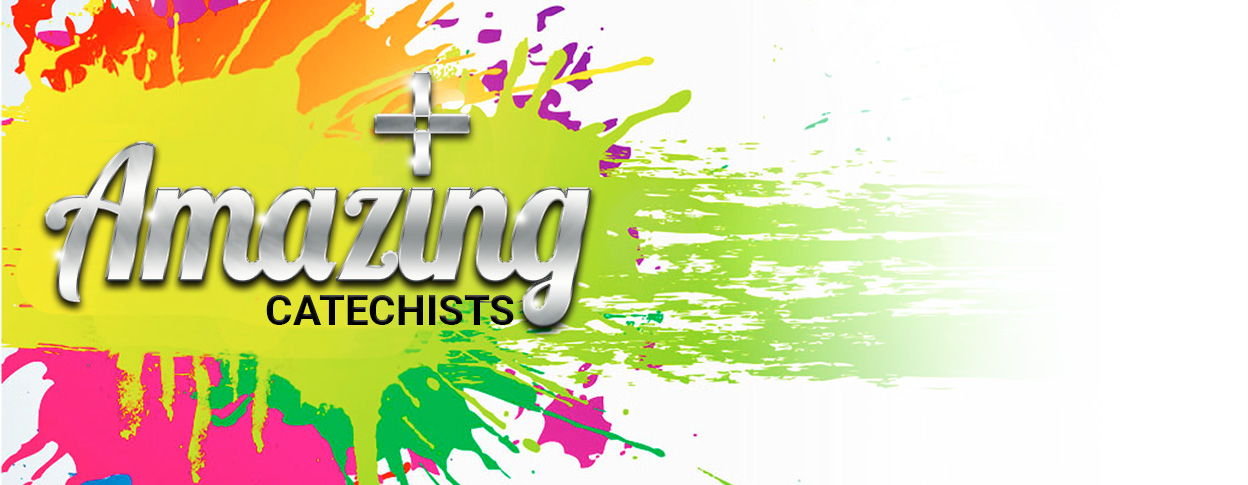 SELF CARE
If you have been involved in a student protection  matter in your role as a school volunteer, be aware of  your own reactions and seek support if required.

Your Principal can assist you.
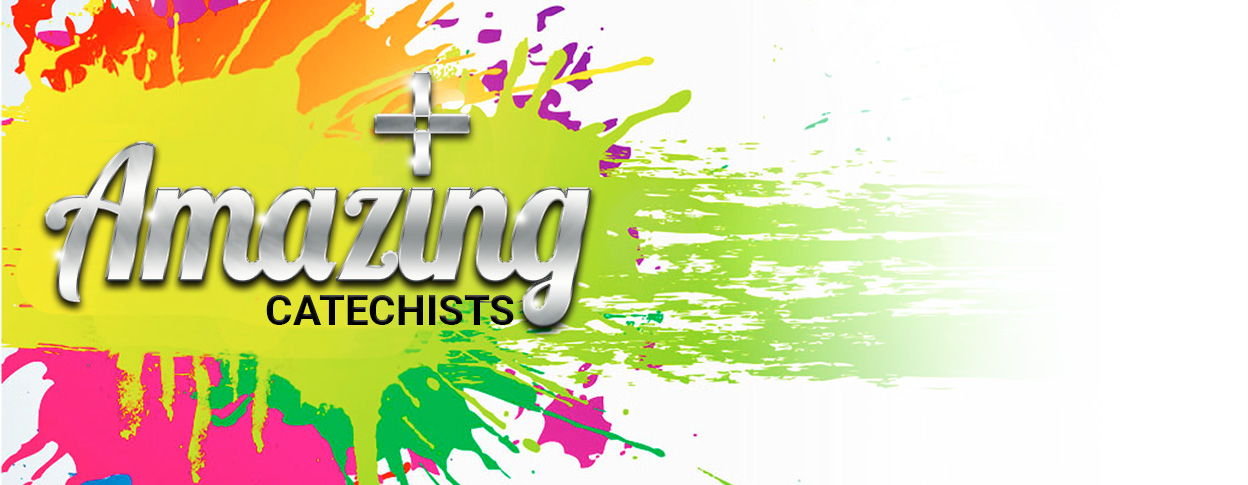 Simple ways to be child safe
Residential setting / Camps? – adults never sleeping in the same room
Provide first aid in Open areas – not behind closed doors.
Minimise/prevent situations where an adult may be alone with a child (eg classroom procedures)
Develop child safe guidelines for your group
Have codes of conduct for all your staff, volunteers etc.
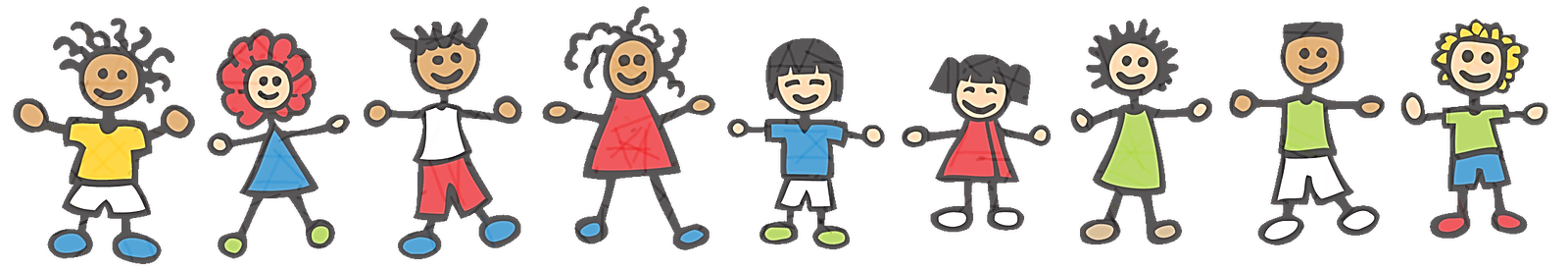 Transporting children? Always 2 children in a car and in the back. The last child you drop off should be your own.
Talk to your juniors to understand their needs and concerns
If sending a text – add in DO NOT REPLY.
Only send emails / texts addressed to parents
If sending an email – always cc in another member of the Club
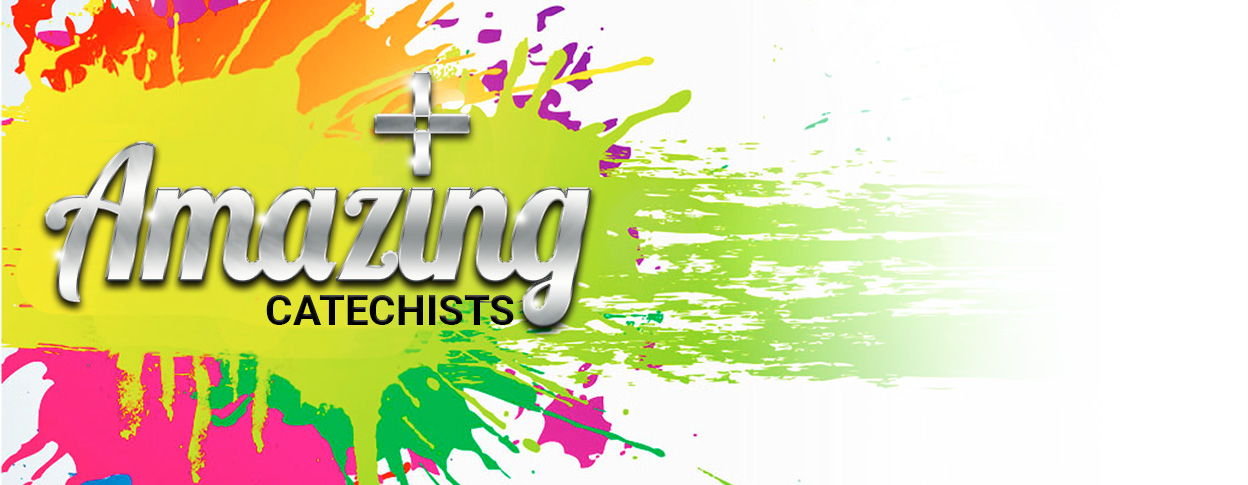 [Speaker Notes: This slide has some ideas on how to implement a child safe culture.  Some of these may also be included in policies.]
QUESTIONS?
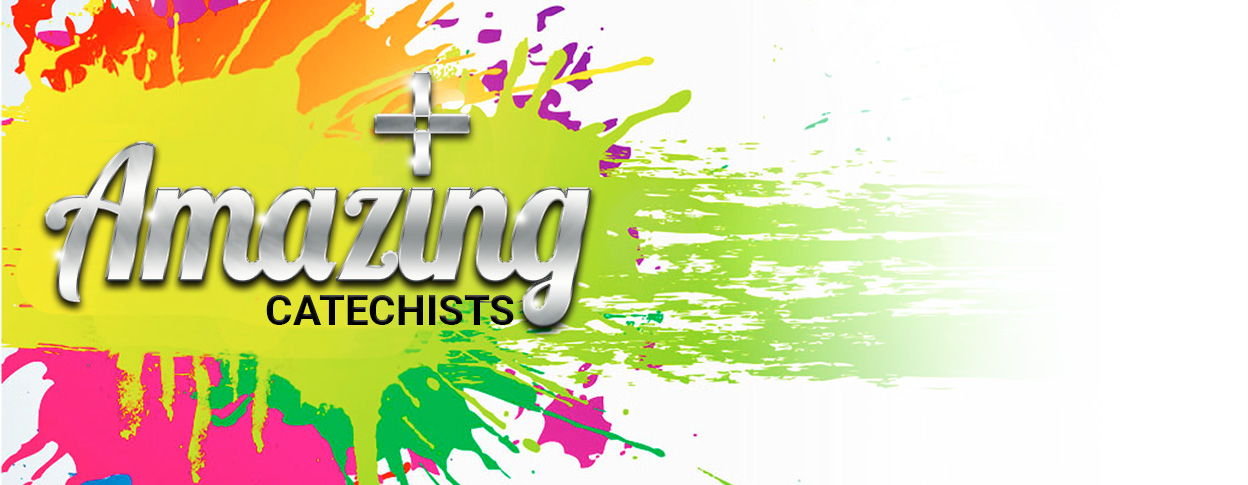 RESOURCES
More information on student protection can be found  on our website
www.amazingcatechists.org.au
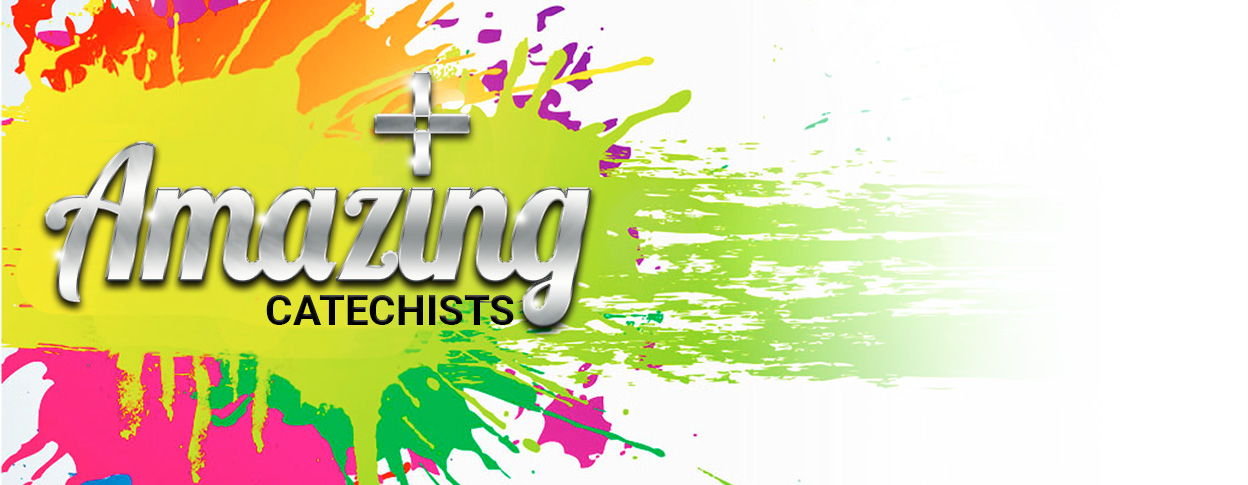 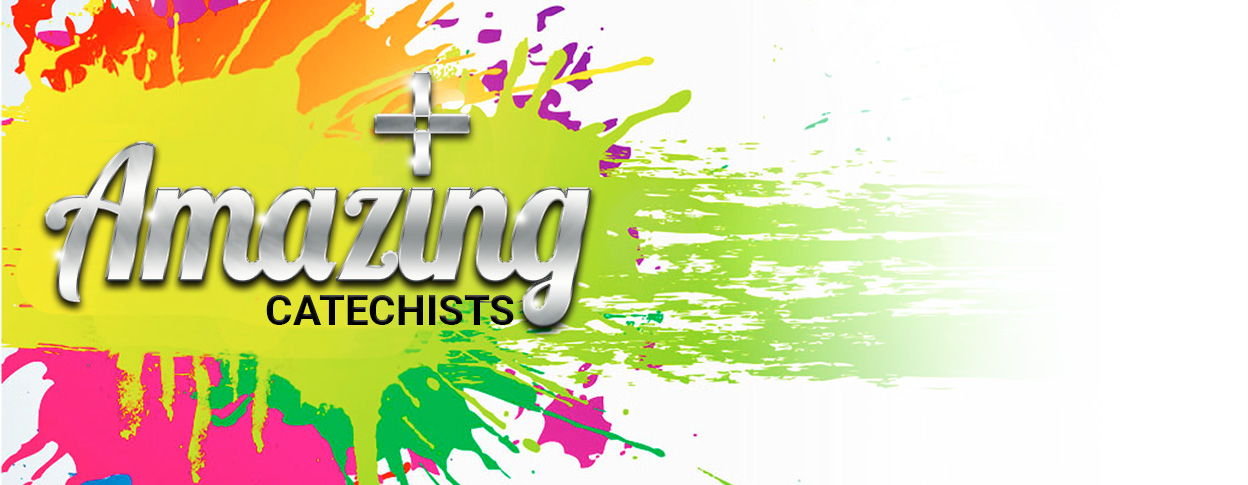 Thank you
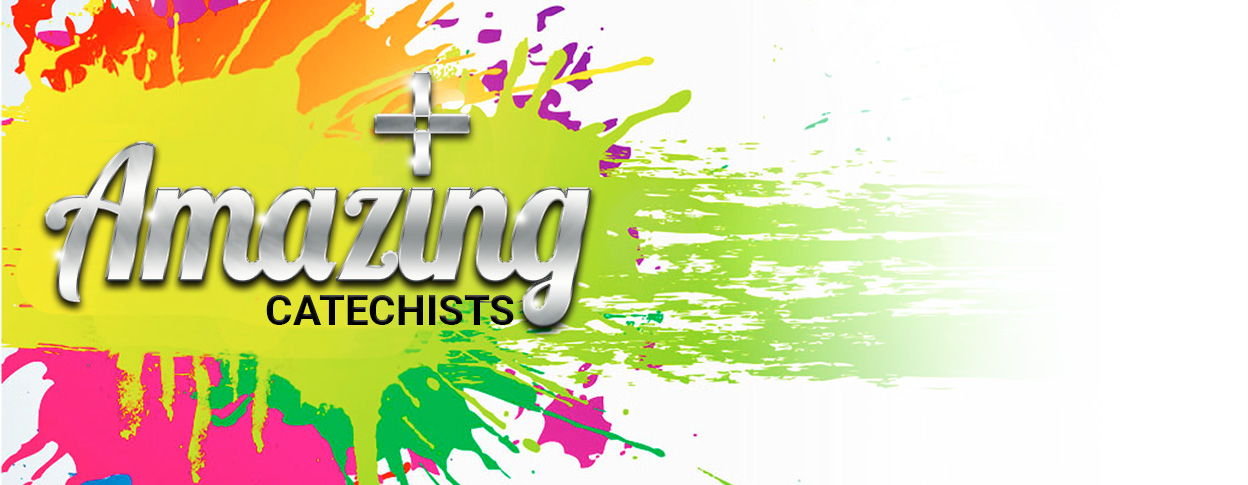